Where Are We On The Lines?
Sacramento Fellowship Bible Study
07/15/20
https://youtu.be/-F3ScMtV8_Y
List of the different lines
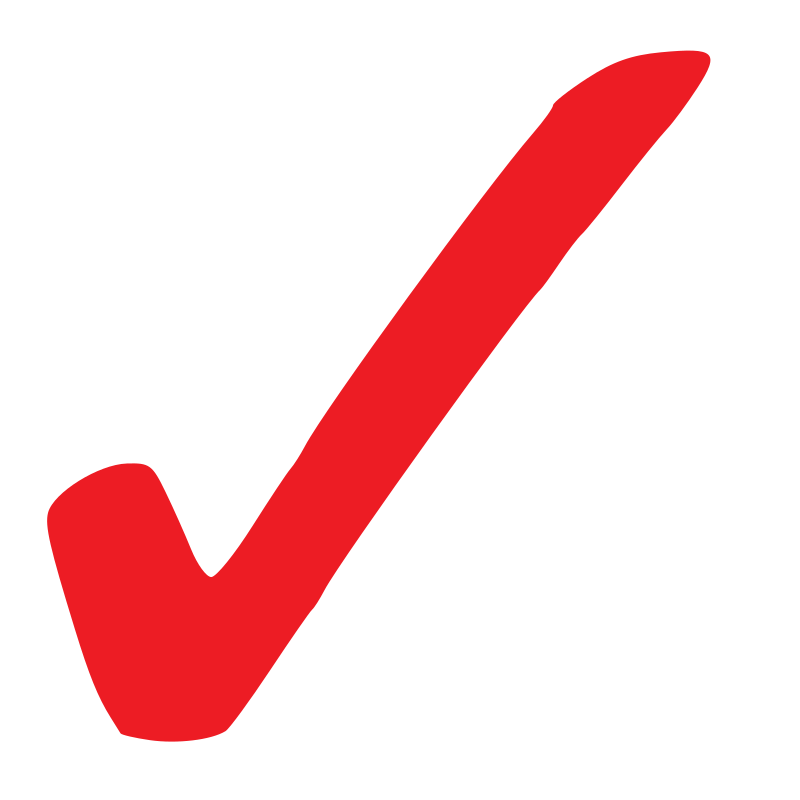 Acts 27 
End of Ancient Israel
Beginning of Modern Israel
144
Priests
Diadochi Wars
WW1 + WW2
Internal/External
Revolutions
Counterfeit
The lines with the red check we have covered.

We will prayerfully continue to work through these lines as a group.



Lines we worked on as a group.
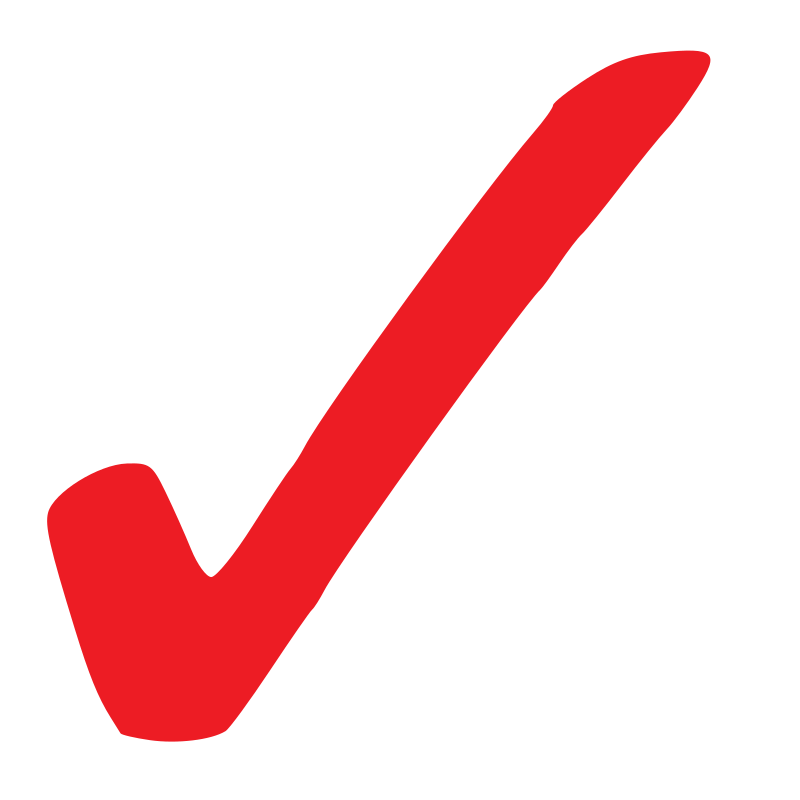 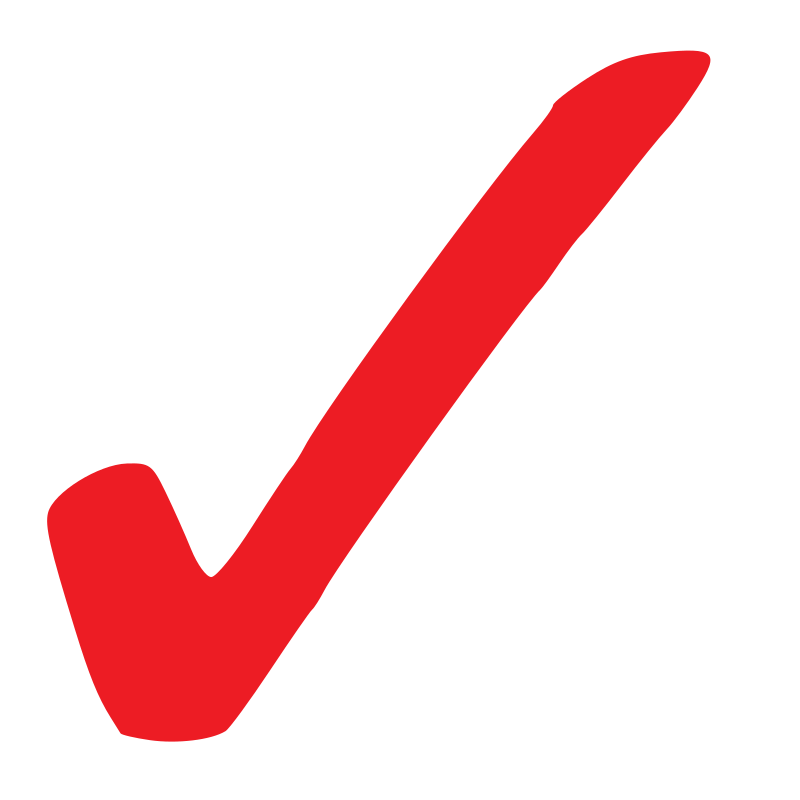 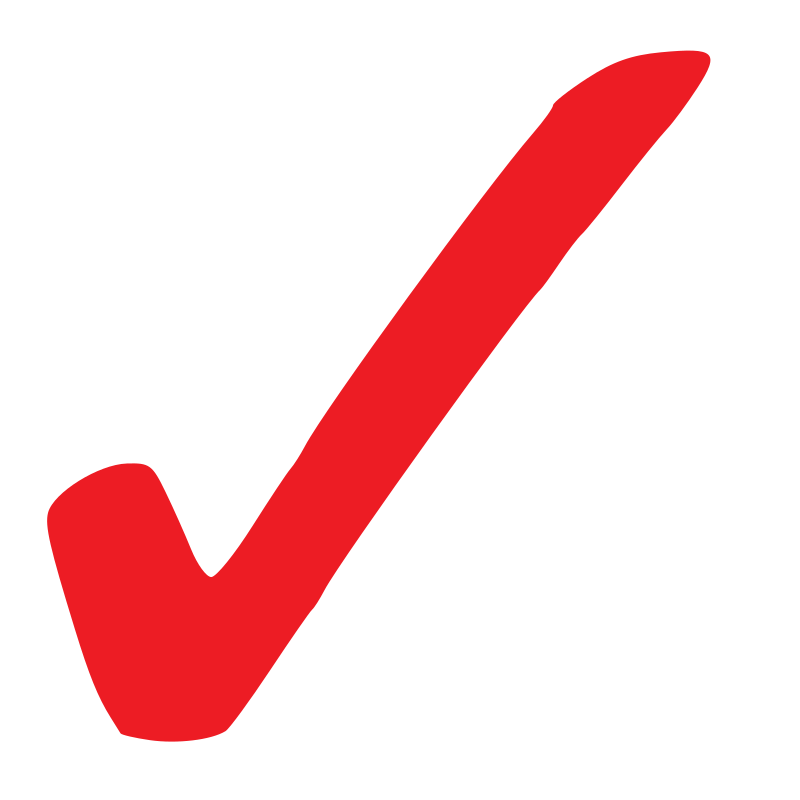 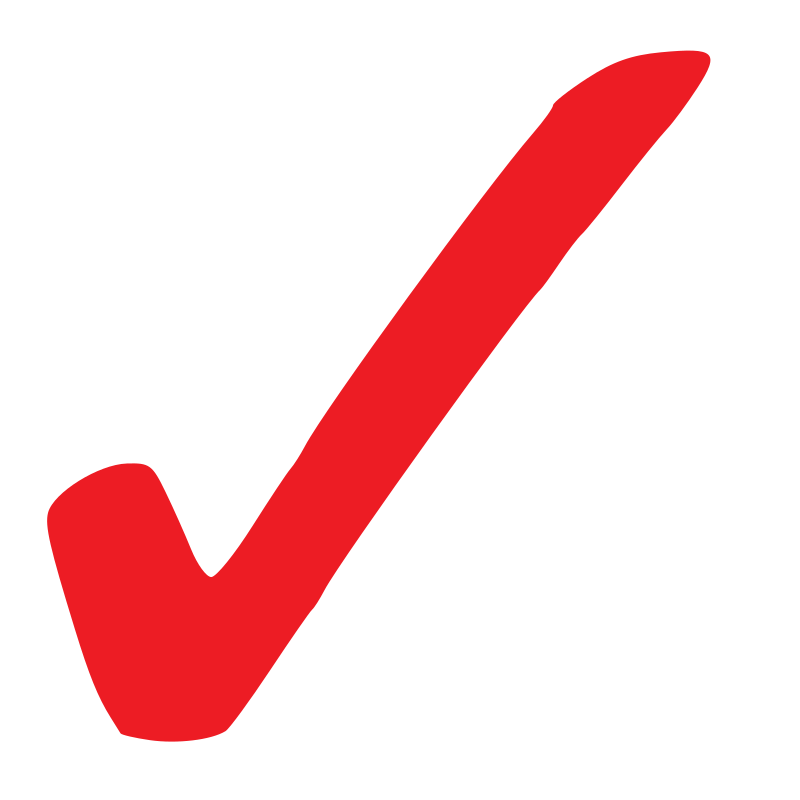 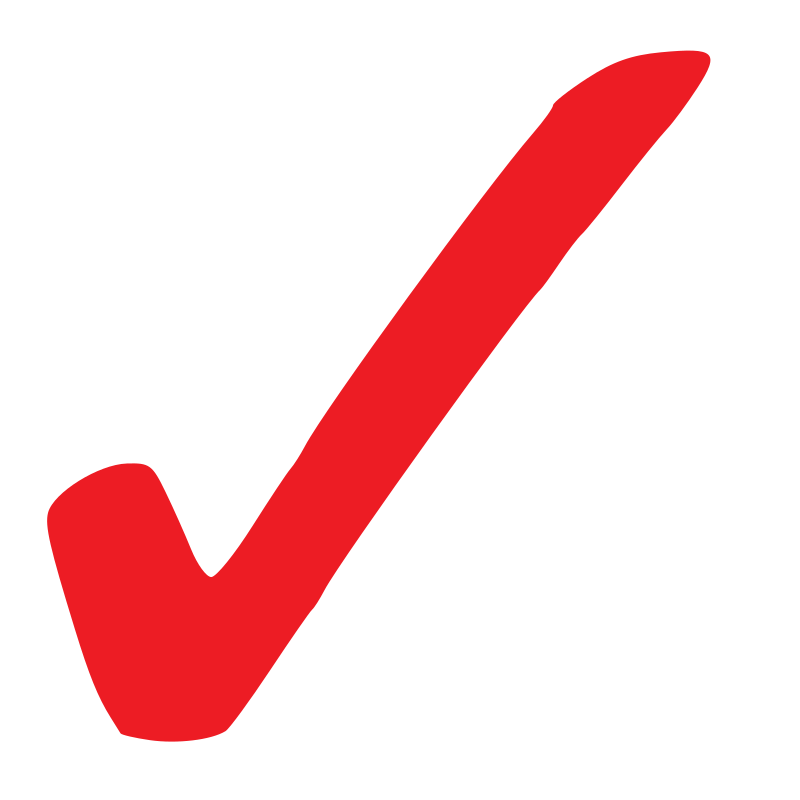 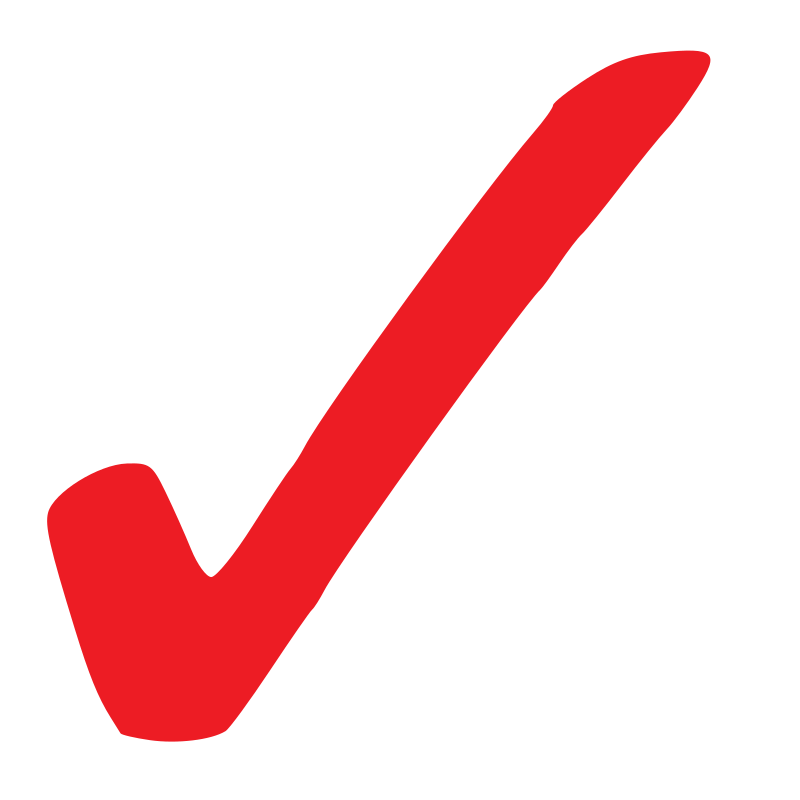 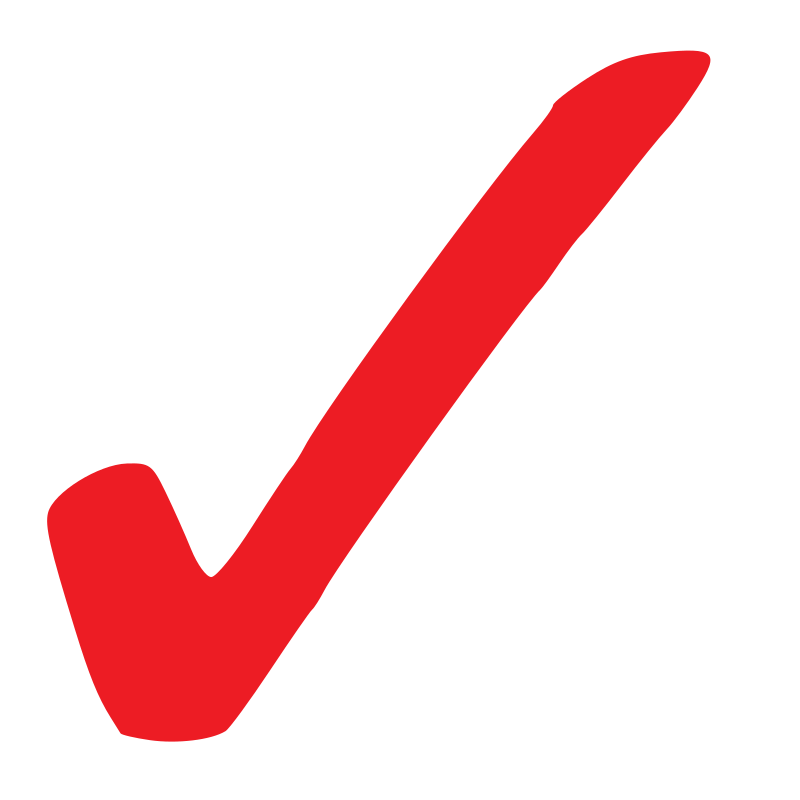 2
This Photo by Unknown Author is licensed under CC BY-SA
This Photo by Unknown Author is licensed under CC BY-SA
Five Waymarks, Four Dispensations
2nd
Advent
Midway
ToE
9/11
SL
CoP
Plough
LR
Harvest
ER
This line was inserted to remind us of the five waymarks and four dispensations before proceeding to determine where we are on the lines.
3
Acts 27
TOE
“cut out”
2  FP
Adramyttium
“Abide in death”
Bitterness
Extracting
bright white
harvest
.
Panium/
MC
Cypress
SL
Myra
Lycia
1989
1A
Ceasarea
911
Sidon
Overturn
A nation made up of every tribe
Cilicia
Pamphylia
Argos
4th
4th
4th
Felix/Festus= USA
(Reagan/Bush)
Agrippa  SDA
UN
USA
As of 07/08/2020 this is where we believe we are on this line
refreshing
USA
UN
USA
UN
Dictatorship
Alexandria
“protector or 
defender of the people”
126
1844
Myra
Lycia
East wind
9/11
Euroclydon
TOE
1989
Lasea
SL
Oct 22
Shipwreck
Panium
27:27
MC
1863
Cnides
Raphia
MN
S
Alexandria
‘61
‘65
‘91
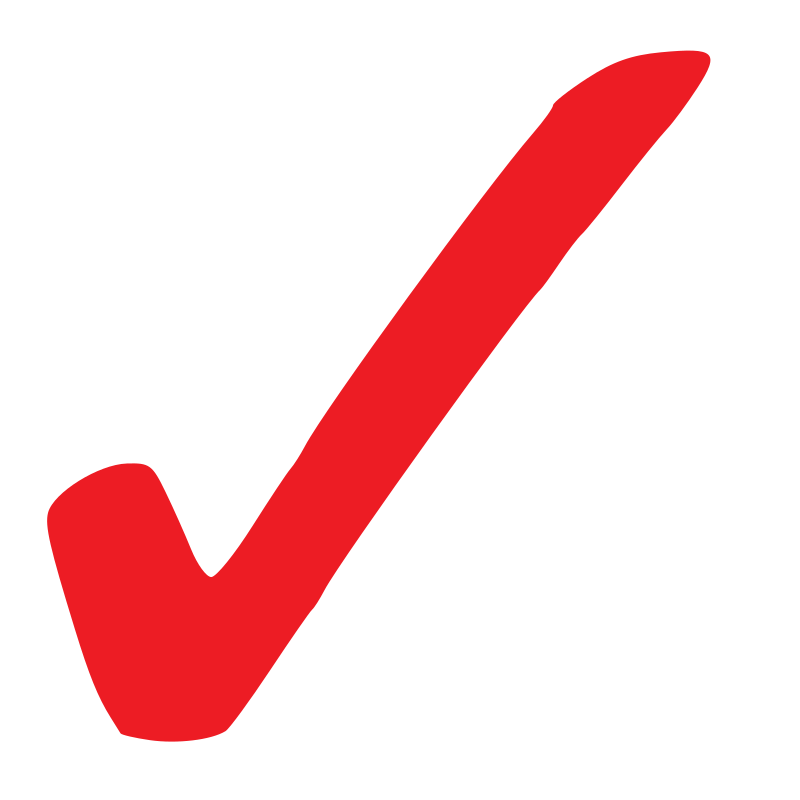 Wheat
USA
Adventism
Bitterness
harvest
wise
1
2
3
14th night
Crete
Salmone
Paul
Aristarchus
Luke
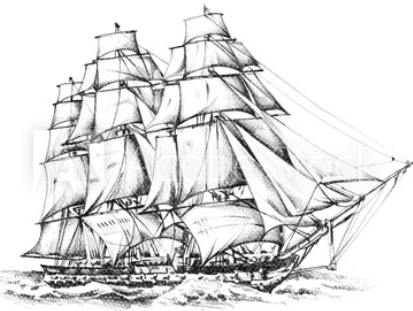 Melita
20 Fathoms = 1440 in+
15 Fathoms = 1080 in=
	 2520
X
4
End of Ancient Israel
Raphia & Panium
(Baptism, Wilderness)
What happens during this time:
40 days
10 days (upper room, marriage of Cana)
Increase of Knowledge
Formalization of the message
2nd Adv
100AD
CoP
70AD
Pentecost
34AD
Harvest
Baptism
Jesus
John B
Harvest
2019
Disciples - P
Harvest
Church - L
Harvest
Gentiles - N
As of 07/15/2020 this is where we believe we are on this line
2019
2021
2nd Adv
CoP
SL
Panium
Raphia
Harvest
144K
Harvest
Priest
Pentecost
Harvest
Levites
Harvest
Nethinims
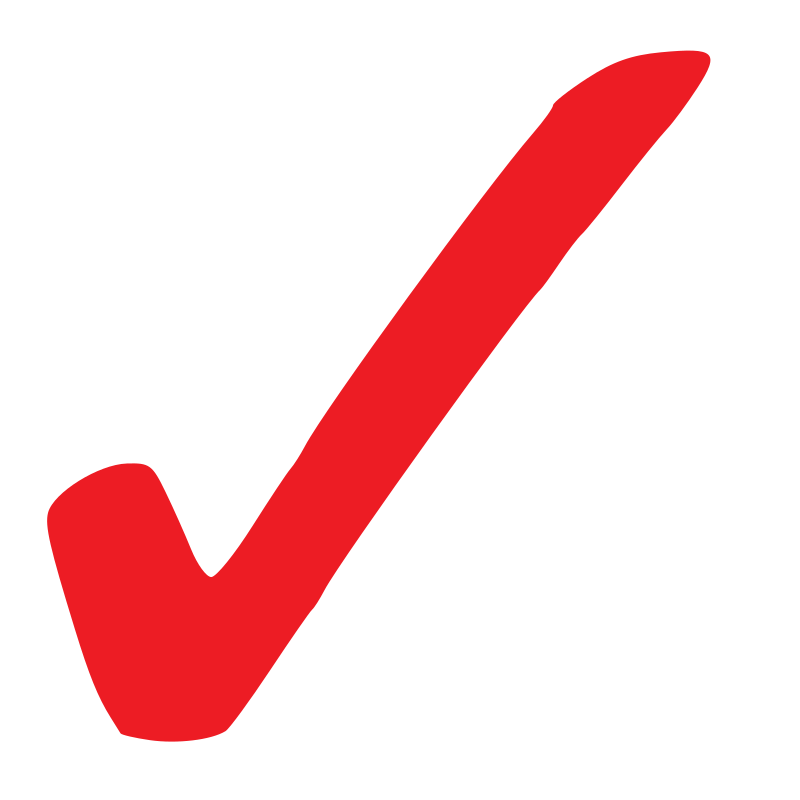 .
5
Modern Israel
46
126   S
.
1260
1850
Raphia & Panium
What happens during this time:
Chart 1850
Sabbath 1846
Marriage 1846
Baptism 1846
Organization 1845 {CET 73.1}
ToE
1798
2Ad
1863
G
1844
1861
Modern
Israel
538
1888
1989
1881
1818
S
G
G
S
S
α
Disappointment
Miller
Organization þ
Rejection of  message       ý
Jones
Waggoner
Butler
Smith
ῼ
As of 07/08/2020 this is where we believe we are on this line
CoP
1861
SL
1850
2Ad
1863
ToE
1798
911
1840
Millerite
Beginning of
Modern
Israel
SL
July 21,
1844
911
April 19,
1844
CoP
Oct 22,
1844
2Ad
1863
ToE
1798
Fractal
SL
?
CoP
?
2Ad
?
ToE
1989
911
2001
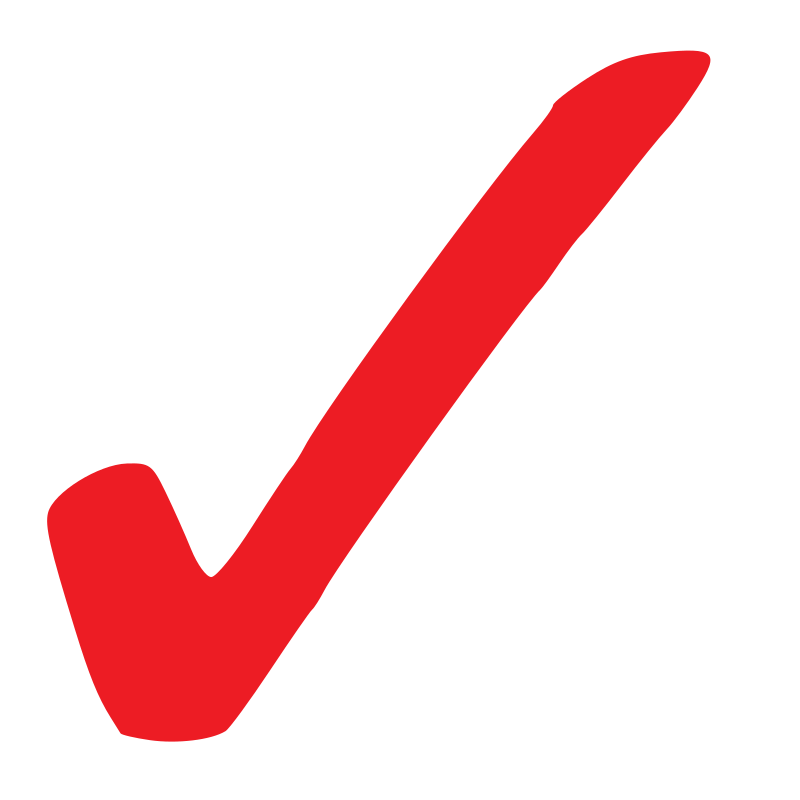 144
End of Modern
Israel
CoP
Nov 9
2019
ToE
1989
SL
2014
911
2001
2Ad
2021
Priest
6
144K, Priest, Levites, Nethinims
2021
Panium
MN
(Midway)
SL
2019
Raphia
9/11
1989
(SL)
2014
2nd Advent
(Panium)
2021
(CoP)
2019
Plough
LR
ER
Harvest
144
9/11
1996
1991
Priest  1
1989
F
F
F
IK
IK
Levites  2
As of 07/08/2020 this is where we believe we are on this line
Harvest
(SL)
2019
(CoP)
2021
Nethinims  3
    World
9/11
2014
SL
Harvest
TOE
2014
(SL)
2021
(CoP)SL
Dan 12:1
CoP
Dan
12:1
2019
Harvest
34 AD
Harvest
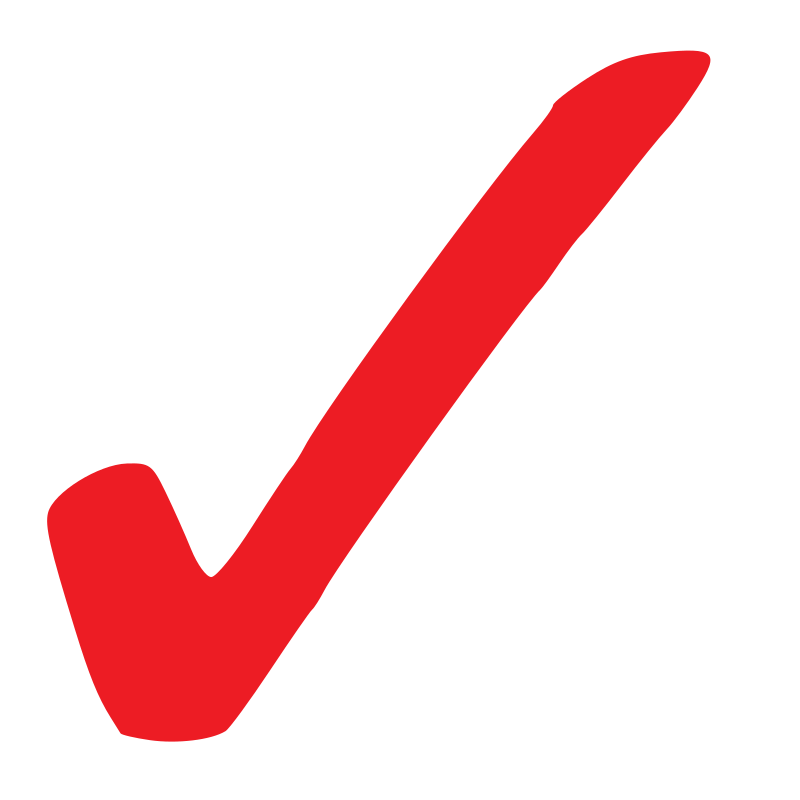 LC
.
7
3rd Diadochi War, WW1, WW3
‘to the 
borders’
Peace of the Dynasts
Antigonus
Vs
3 allies
Battle of Gaza
Seleucus
What to expect based on this line.
KoN Rising
Pandemic
Time of Trouble
Trump activities 
increasing in power
Problems with Iran
Losing its spheres of influence
Israel? bombing nuclear facilities?
Nabateans (Islam) causing problems for Antigonus on his territories.
Restraint of Islam
Battle of 
Gabiene
Peithon
Killed
ultimatum
Master of Asia
Seleucus
War
Antig KN
Eumenes KS
Antig
ê
Eumenes
Pheiton
Seleucus
Antigonus
dictator
3 allies
ê
Antigonus
Spheres of
influence
Dem defeated against adv. gen
Seleucus
Nabateans
Armistice Day
Nov. 11, 1918
Treaty of Brest-Ltovsk
Treaty of Versailles
1919
July 28, 1914
Bosnian Crisis 1908
Archduke Franz Ferdinand
Nov. 8, 1917
Mar 3, 1918
As of 07/15/2020 this is where we believe we are on this line
ultimatum
Black Hand
Spanish flu
Serbia
   Bosnia
 AH      Russia
Terrorist 
attack
Serbia from
AH “give up sovereignty’
AH invades Serbia
E front
Loss to Russia
E front

WW1
E front

WW2
WW3
2021
‘to the 
borders’
Panium
SL
10
2019
Battle of Raphia
1989
9/11
2001
Nov. 8, 2016
2003
1979
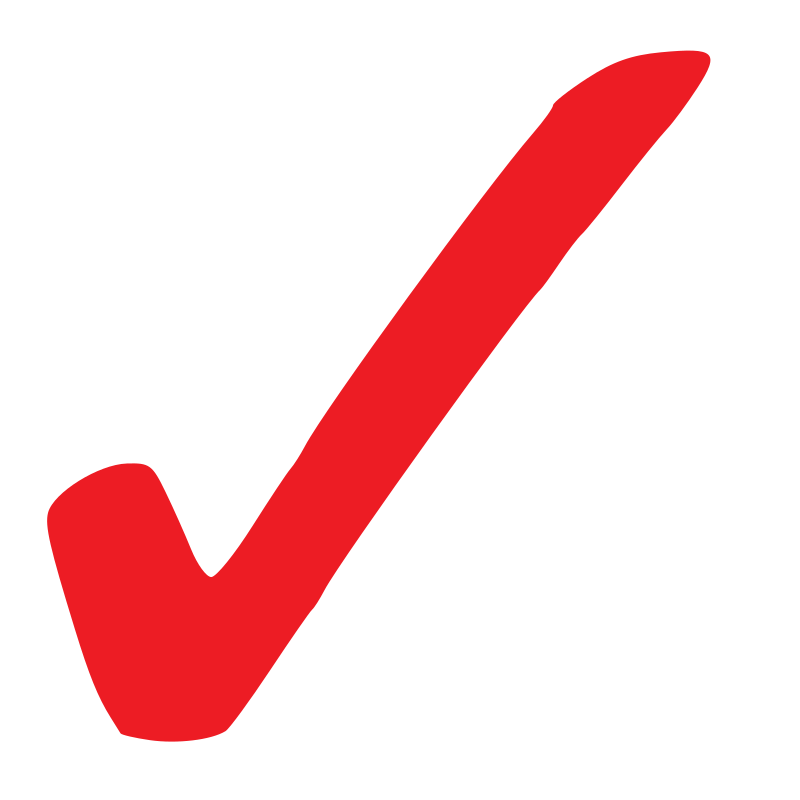 9/11
1990
ultimatum
E
→
W
Al-Qaeda
COVID-19
War
USA
USSR
USSR
Mujahedeen
Papacy
Taliban
Iraq “give up sovereignty’
Iraq
War
Islam
E front
Loss 
to USA
Afghanistan
Time of trouble
Iraq
  Kuwait
USA    USSR
War
Peace
8
Macedonia-ItalyRussiaModern-WW2
.
What to expect based on this line.
Holocaust
Concentration camps
Deportation
Cleansing/Genocide
Separated families
No records
Treated as animals
Greed over Lives
KoN gathering money for war
Hiding reality of those dying
Massive infection rates in Prisons.
.
As of 07/15/2020 this is where we believe we are on this line
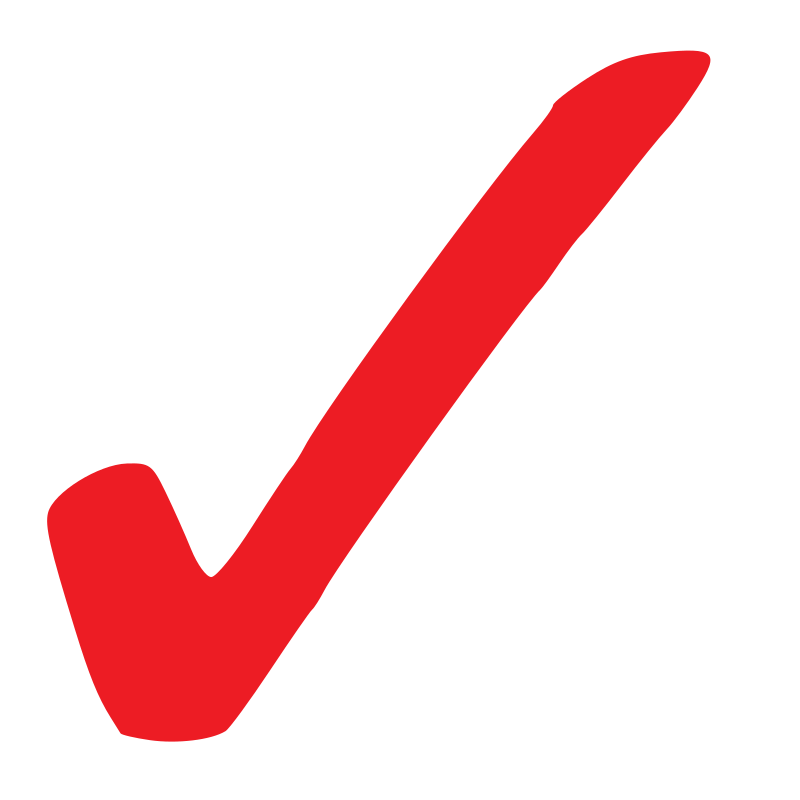 2021
MC
2019
MN
10 years
1979
2014
1989
2018
SL
2016
Ω
R-Modern
9
10 years
Ipsus
301
291
289-288
287
285
307
Cold War
P-Macedonia
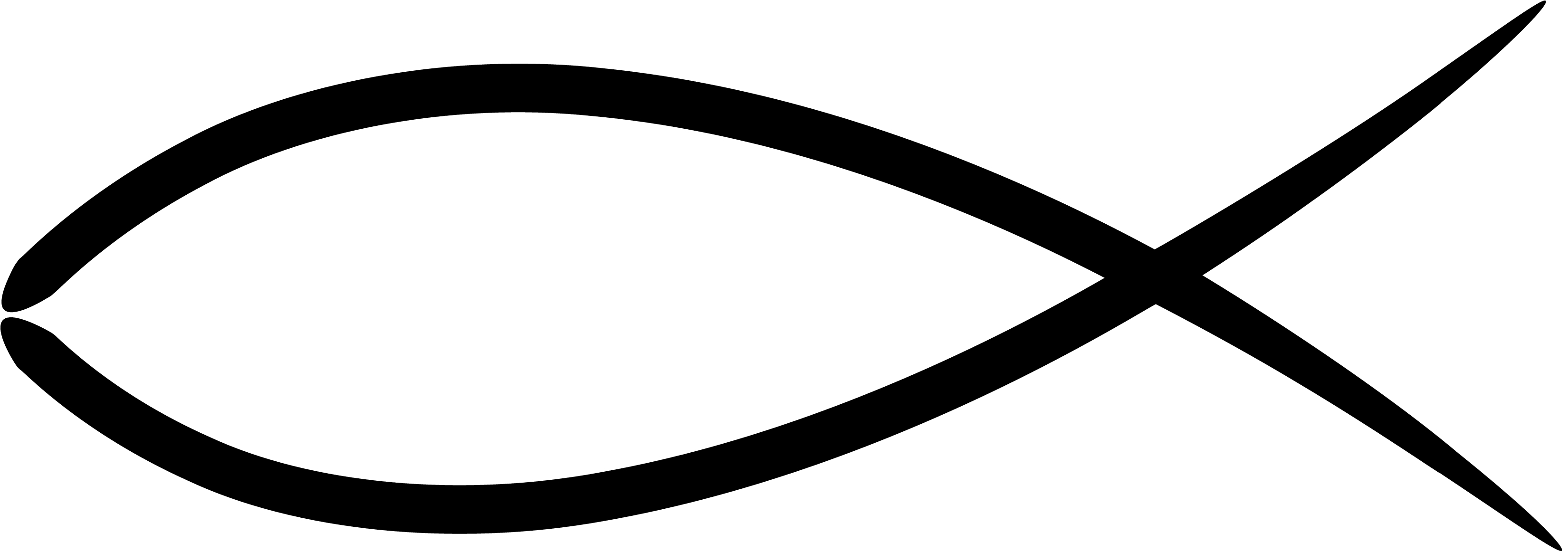 Athens
Cassander places 
dictator in Athens
Demetrius frees
 Athens
Pyrrhus & Demetrius
In alliance
Antigonus defeated by 3 allies
Pyrrhus
Invades 
Terentum
Demetrius
Invades Epirus
Pyrrhus
Joins allies
East/west
Pyrrhus
Loses all but Epirus
Sanctions
subterfuge
Heraclea
280
Asculum
279
Beneventum
275
280
273
272
285
Pyrrhus raids temple

Sicily
Pyrrhus-Italy
Ω
Thurri appeals to Rome
Tarentum attacks Thurri
Pyrrhus arrives in Tarentum
Elephants
Pyrrhus
R
Elephants
Pyrrhus
R
Elephants
Pyrrhus
ý
Egypt ªRome
Rome ªEgypt
Tar. Falls
Py. dies
10 years
Apr 1
1939
Aug 23
1939
Sept 1
1939
Aug
1940
June 22
1941
East/west
1945
1989-1991
Cold War
Russia-WW2
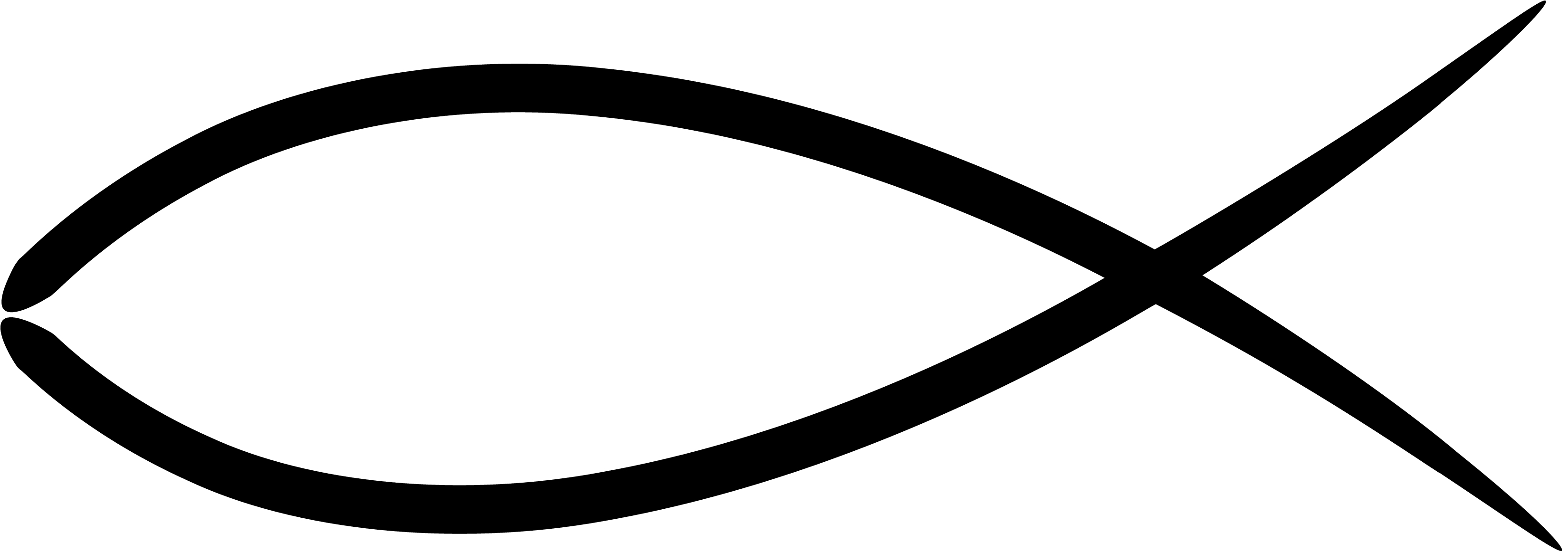 Europe divided
Spanish Civil War
Holocaust
Lateran Treaty
Moltov-Ribbontrop pact
alliance
Pol, Fr, B
Vs
USSR
Germany
Suspends trade
Operation
Barbarossa
USSR joins allies
USSR loses all but Russia
Sanctions
subterfuge
303
317
282
1929
Internal/External
(Raphia)
Asculum
CoP
2019
(Panium)
Beneventum 2nd Advent
2021
Heraclea
LC
2018
SL
2014
Ipsus
2016
External
2011
2012
2013
2015
2017
Patriot Act
2009
“Snowden” vs
Patriot Act
Government
--Int. Enemies reject info use & attack Obama gov.
Freedom Act
--Trump Announces candidacy & begins campaign
Cambridge 
Analytica
‘Build the wall’
--WH Dinner – Trump decides to run for Pres.
--Trump met & prayed with Evangelical pastors
--Trump meeting with Bannon
--Time not right, delayed
Sep. Fahrenheit 11/9 formalizes message OctDec = Heraclea
“SCL” UK → USA
Obama & 
Democrats
--Bannon takes over Breitbart, founds GAI
Trump Elected
Bossie
Twitter
Republican
2001
CoP
2019
LC
2018
Form
2012
In Kn
2009
SL
2014
2015
2017
2011
2016
2013
Internal
9/11
Parminder begins teaching
Ezra 7:9
.
Lambert & Parminder’s meeting in Wales
“time” message enters USA from UK
Parminder anointed
MC Formalized Nov. 9 – 11/9
Oct--> Dec
“Path of the Just” vs
‘time’ & “Elder Jeff”
Parminder’s 2520 Series in Arkansas
2001
Test
Test
10
2019
2001
2014
2020
Revolutions
1775
Counter
revolution
1774
1865
245
Civil
War
1861
1863
151
preparation
Abraham Lincoln
.
2
Reign of 
Terror
Counter
revolution
1799
July 27
1794
French
Revolution
1789
1795
preparation
White terror
Jacobins
Reign of Terror
Robespierre
11/9 Nov. 9
Thermidorian 
Reaction
Training
test
monarchy
Harvest
As of 07/08/2020 this is where we believe we are on this line
1989
911
SL
MC
COP
2A
Qualified
To teach Moses
144,000
BO
BO
1989
911
2014
2018
2019
Panium
Dan 12:1
IK
Form
time
DD
Priests
BO
2016
He that is 
unjust, let him be unjust still...
Boston
Exeter
Training
test
Concord
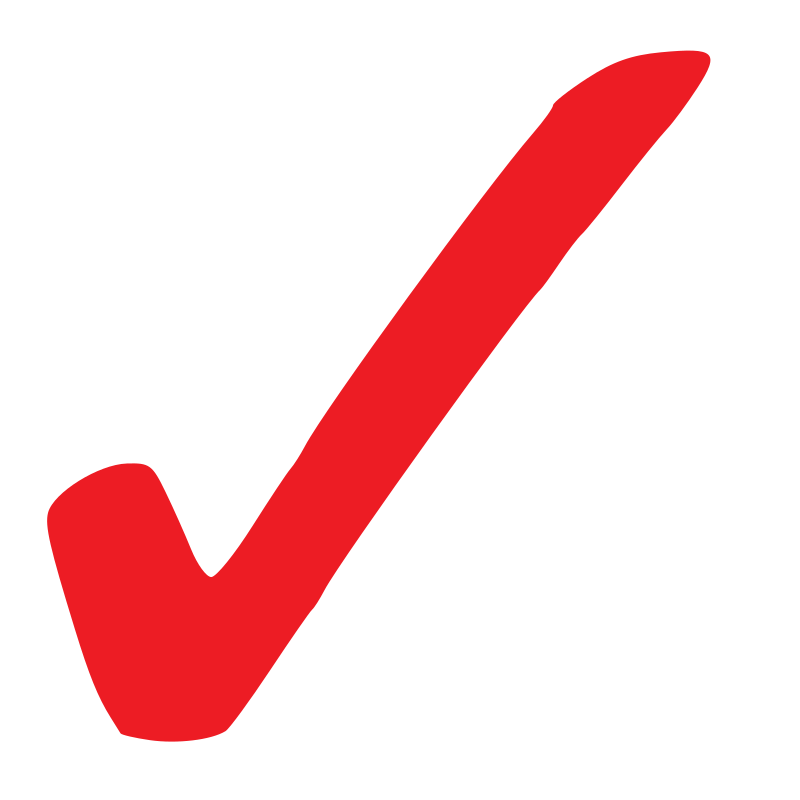 2020
2012
911
2014
2019
Panium
2A
BO
Levites
Concord &
Lexington
273
Training
test
Training
test
Form
2018
IK
2016
2014
2019
Panium
SL
BO
COP
273
11
Nethanims
Harvest
2001
1789
2014
1794
2019
1799
Revolutions
French
Revolution
Napoleon
Civil
War
.
1861
1863
1865
Abraham Lincoln
revolution
Counter
revolution
Jan 5
1919
May
1919
Oct. 30,
1918
Nov. 9,
1918
German
Revolution
Spartacist
preparation
Kaiser abdicated
Fredrick Ebert
Bolsheviks
Revolution
Counter
revolution
Nov. 9
1917
1922
Mar 8
1917
Mar 15
1917
Nov. 7 & 8
Russian
Revolution
1918
27
preparation
25
26
White terror
Lenin restricts press
Czar Nicholas
Oct
Julian
Reign of 
Terror
Counter
revolution
1799
July 27
1794
French
Revolution
1789
1795
preparation
White terror
Jacobins
Reign of Terror
Robespierre
11/9 Nov. 9
Thermidorian 
Reaction
12
monarchy
Counterfeit
.
13
Counterfeit
NOT FINISHED. GO TO IMAGE ON PAGE 13 FOR CORRECT DATES & EVENTS
.
Oct 22
1844
Nov 1
1850
True
1989
1816-1818
1888
1797
1833
1886
538
1863
“Snowden” vs
Patriot Act
Government
--Int. Enemies reject info use & attack Obama gov.
Freedom Act
--Trump Announces candidacy & begins campaign
Cambridge 
Analytica
‘Build the wall’
--WH
Sep. Fahrenheit 11/9 formalizes message OctDec = Heraclea
“SCL” UK → USA
Obama & 
Democrats
--Bannon takes over Breitbart, founds GAI
Trump Elected
Bossie
Twitter
Republican
CoP
2019
LC
2018
Form
2012
In Kn
2009
SL
2014
2015
2017
2011
2016
2013
Counterfeit
9/11
Parminder begins teaching
Ezra 7:9
Lambert & Parminder’s meeting in Wales
“time” message enters USA from UK
Parminder anointed
MC Formalized Nov. 9 – 11/9
Oct--> Dec
“Path of the Just” vs
‘time’ & “Elder Jeff”
Parminder’s 2520 Series in Arkansas
2001
Test
Test
14